MOB307
Build a Social News App with Android and AWS
Min Bi
Software Development Engineer
AWS Mobile
@minbitweets
Nikhil Dabhade
Sr. Cloud Solutions Engineer
AWS Mobile
@in_nikoftime
Agenda
Architecture
Toolchain
Code
What are we building – A social news app
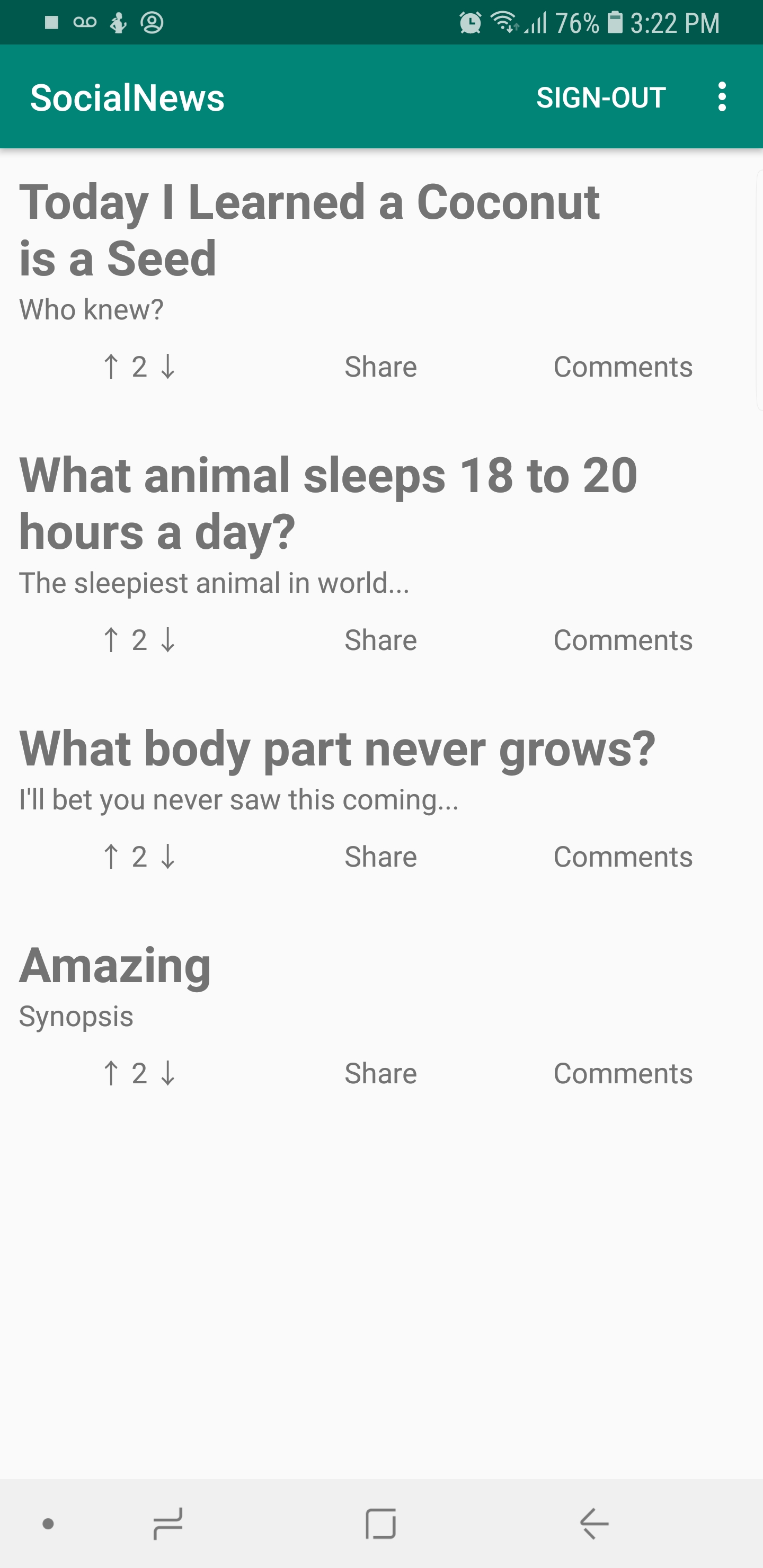 Add news article to feed
View the news feed
Comment on news articles
Authentication
Analytics
App requirements
Responsive
Cache for speed and offline
Efficient network usage
Data-driven UI updates
Application architecture
Activity
ViewModel
LiveData
LiveData
LiveData
Repository
Model
AWS
Room
AWS Mobile SDKs for Android
Cloud architecture
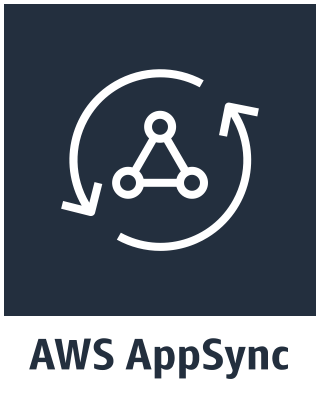 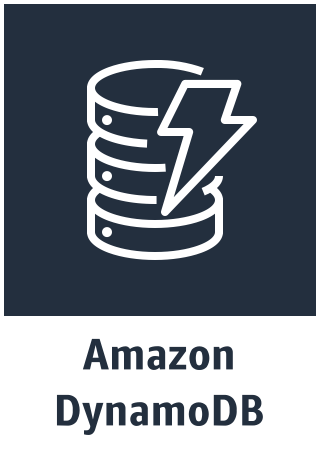 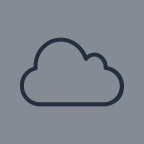 AWS Cloud
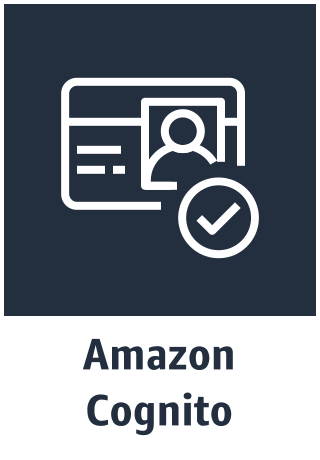 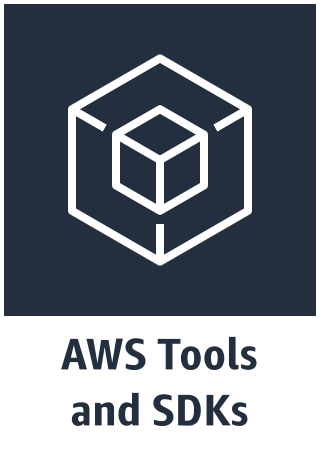 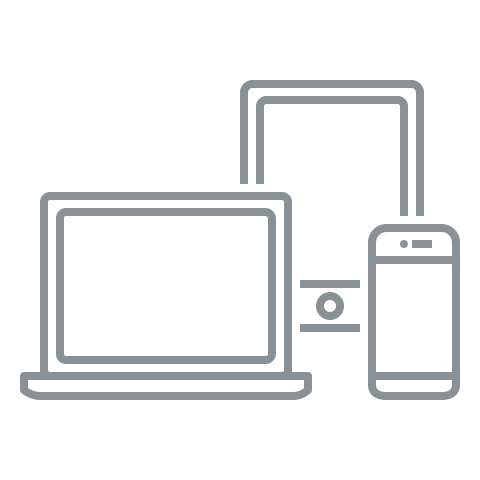 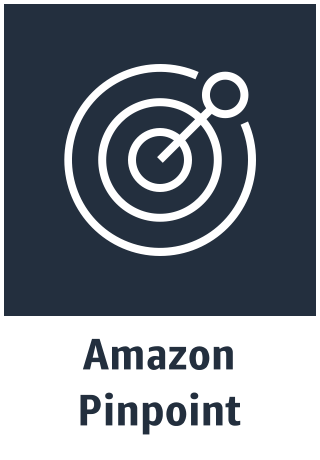 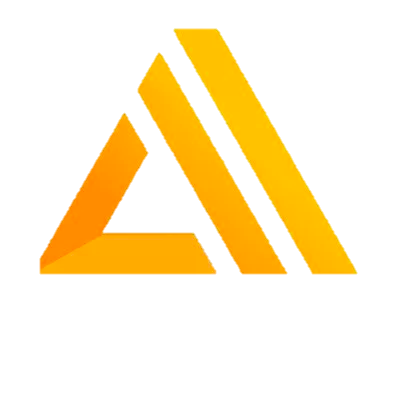 AWS Amplify CLI
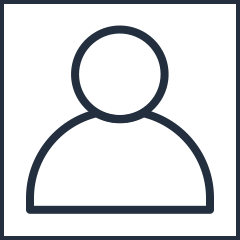 Developer
AWS AppSync
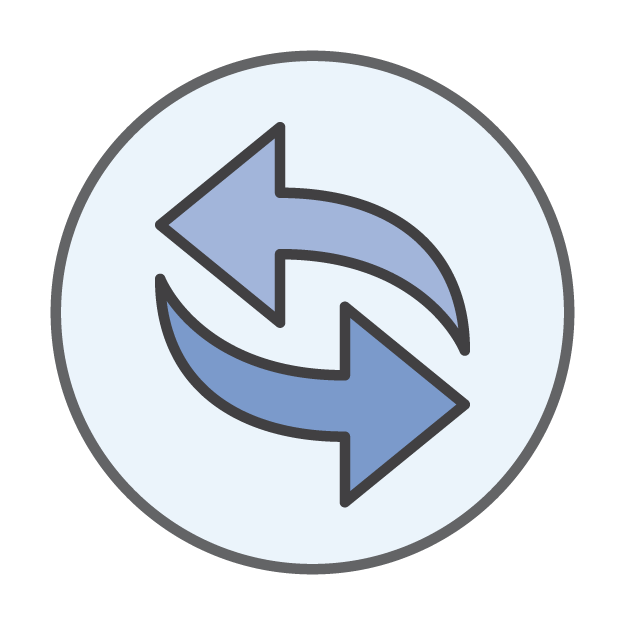 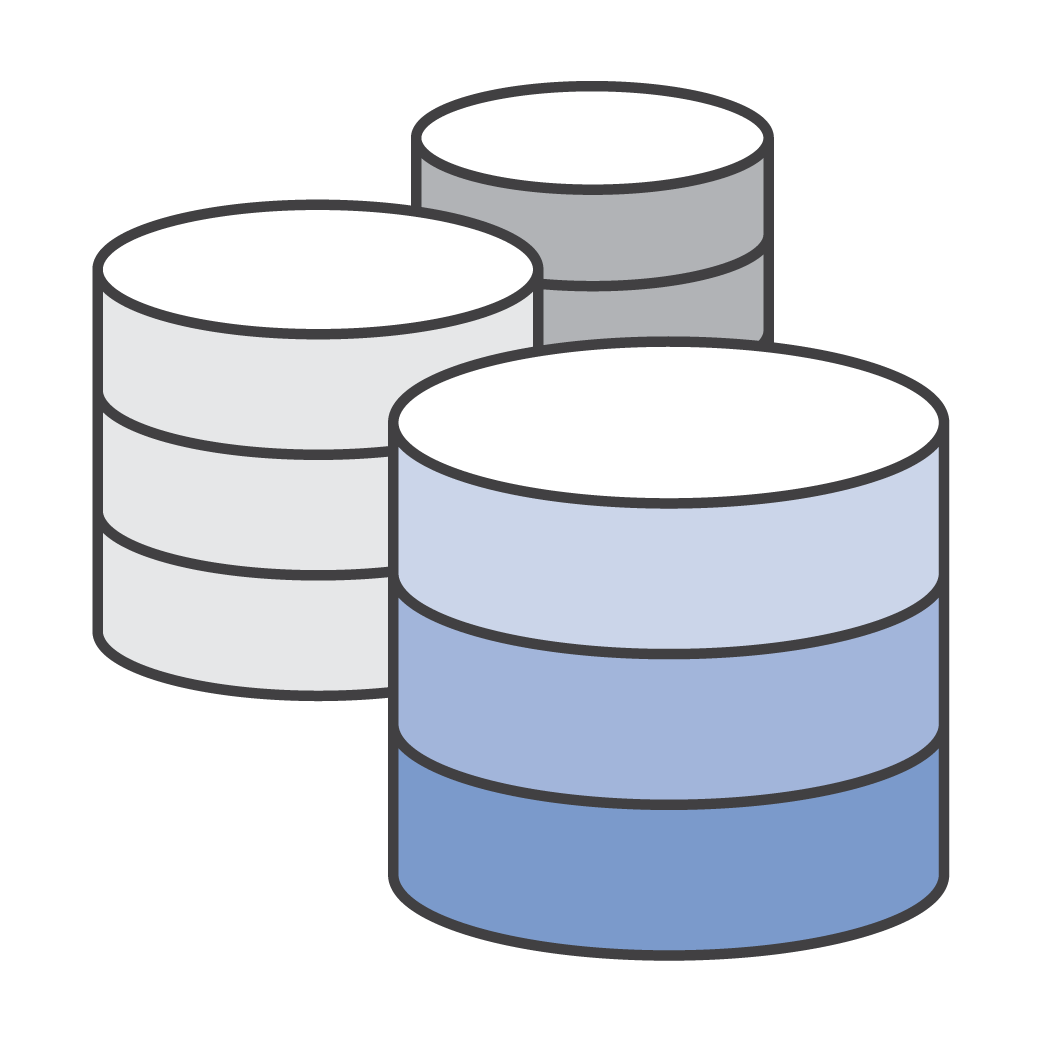 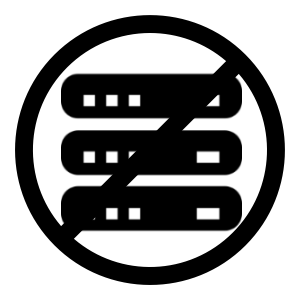 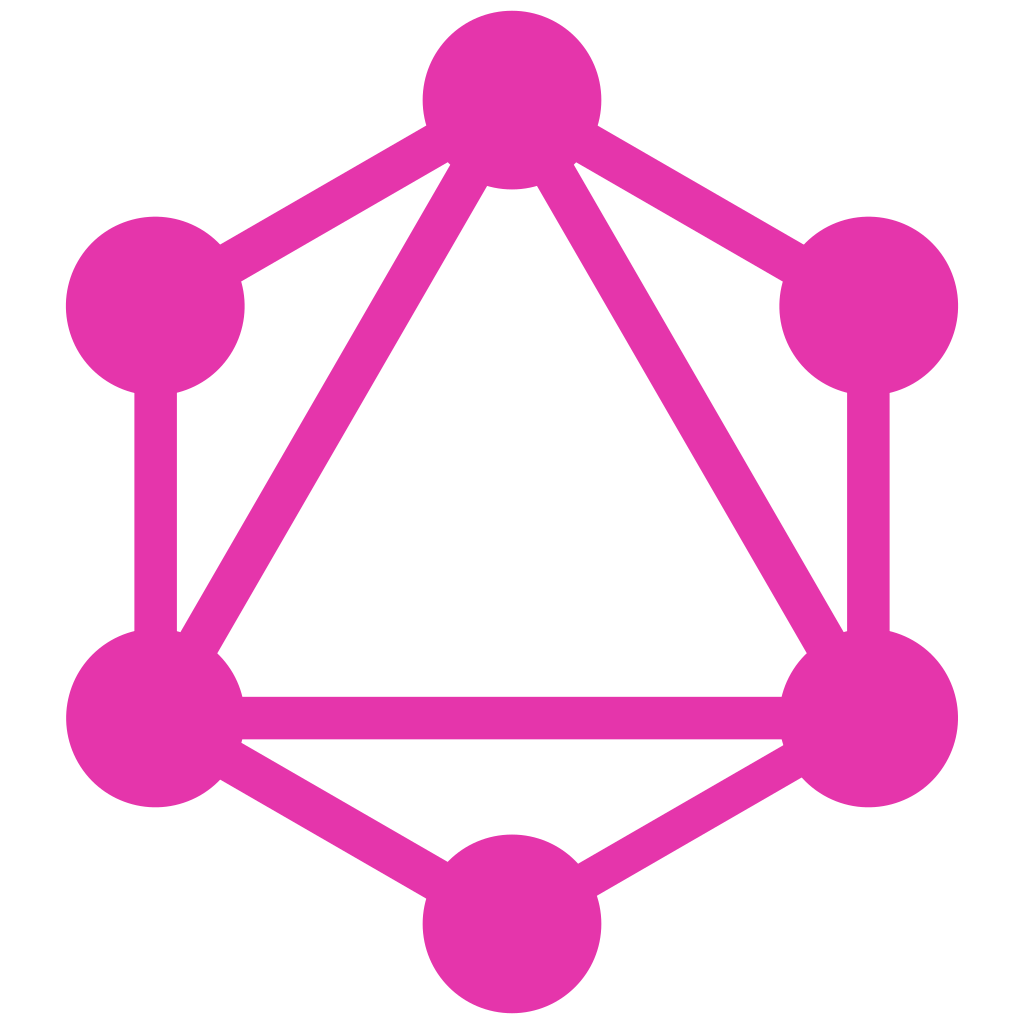 Add data sync, real-time and offline capabilities for any data source or API
Connect to data sources in your account
Managed Serverless GraphQL service
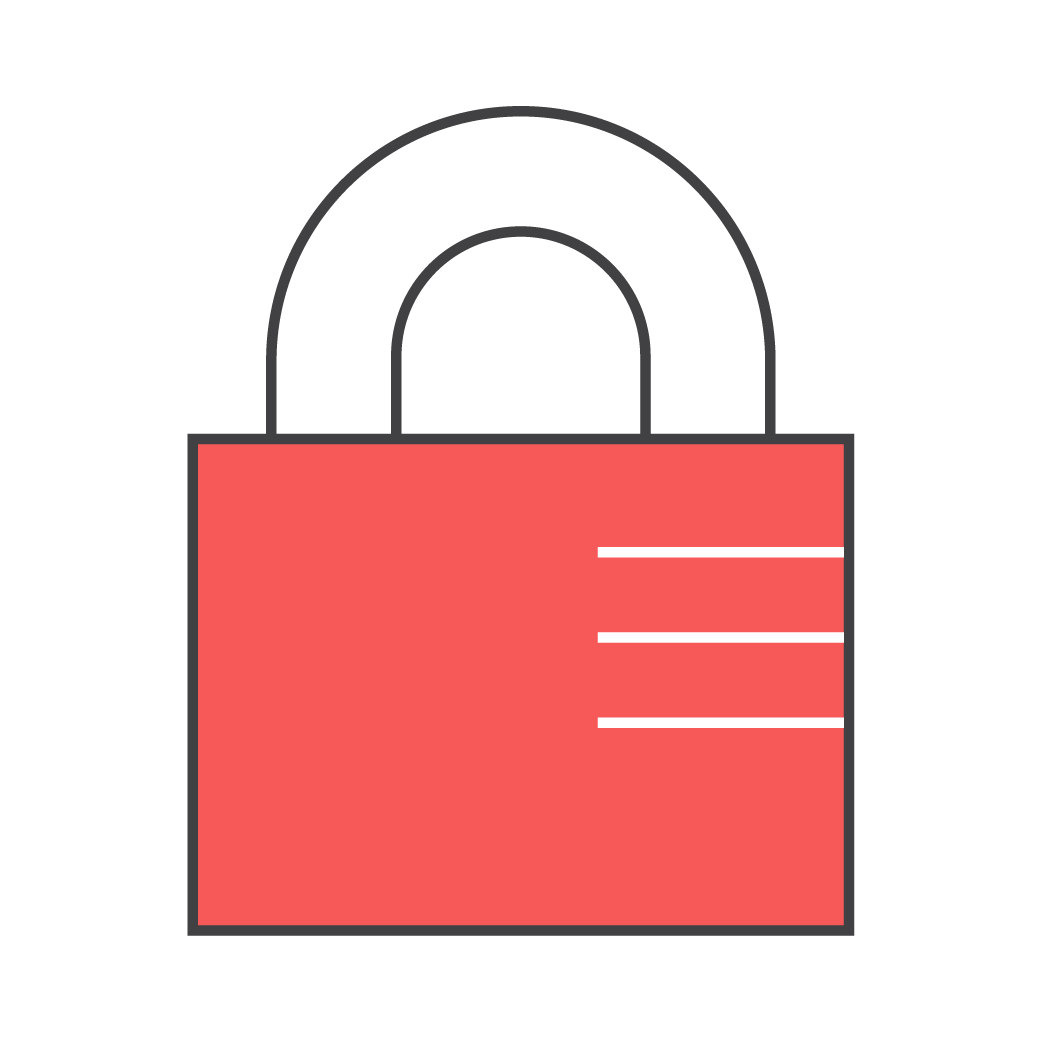 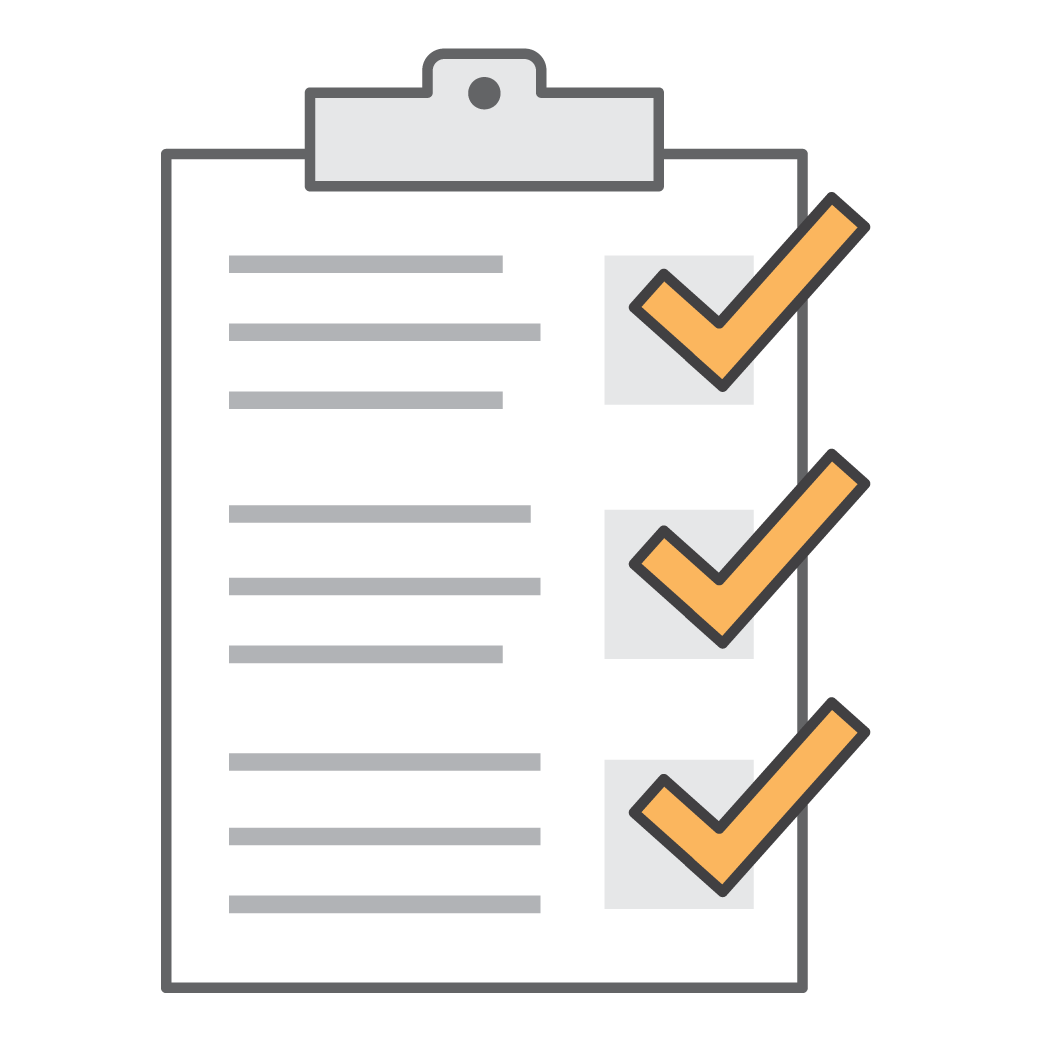 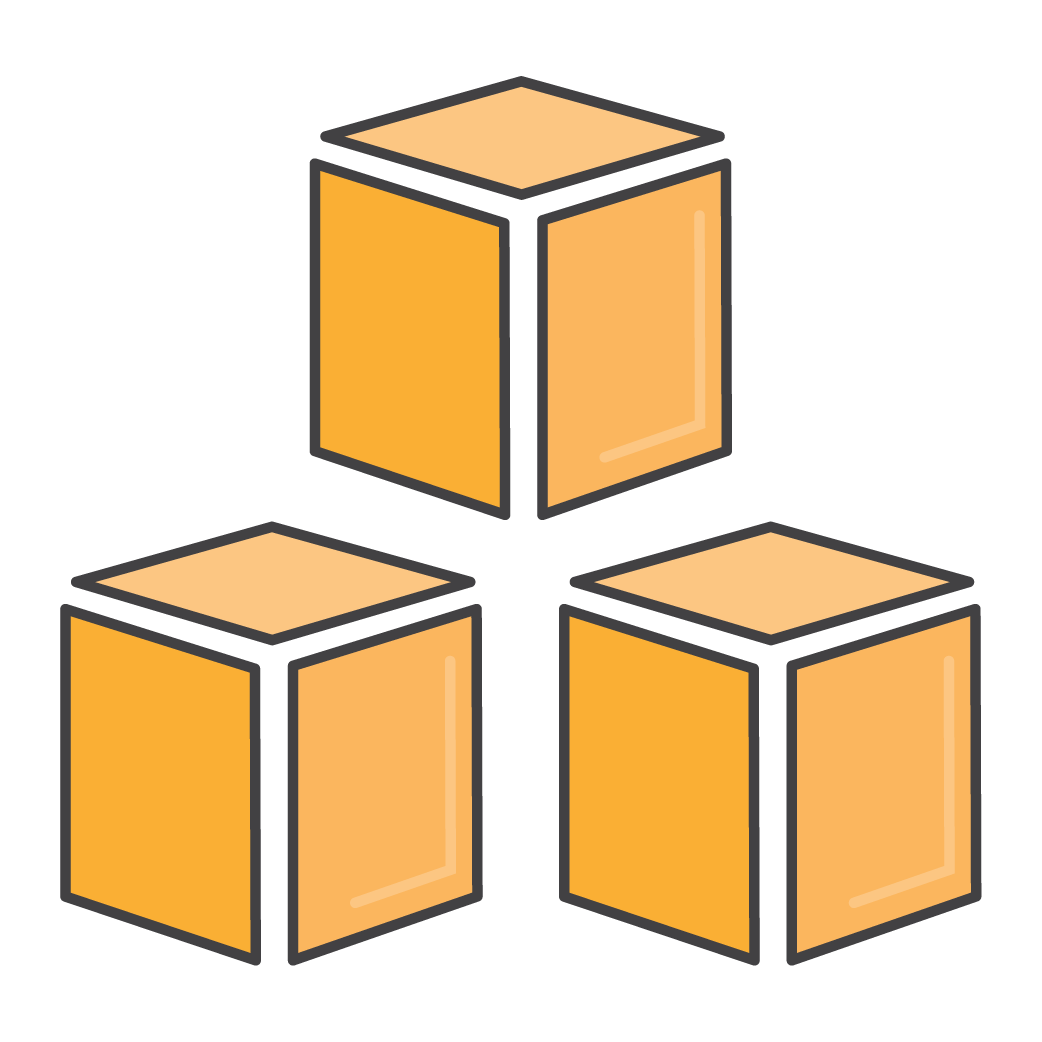 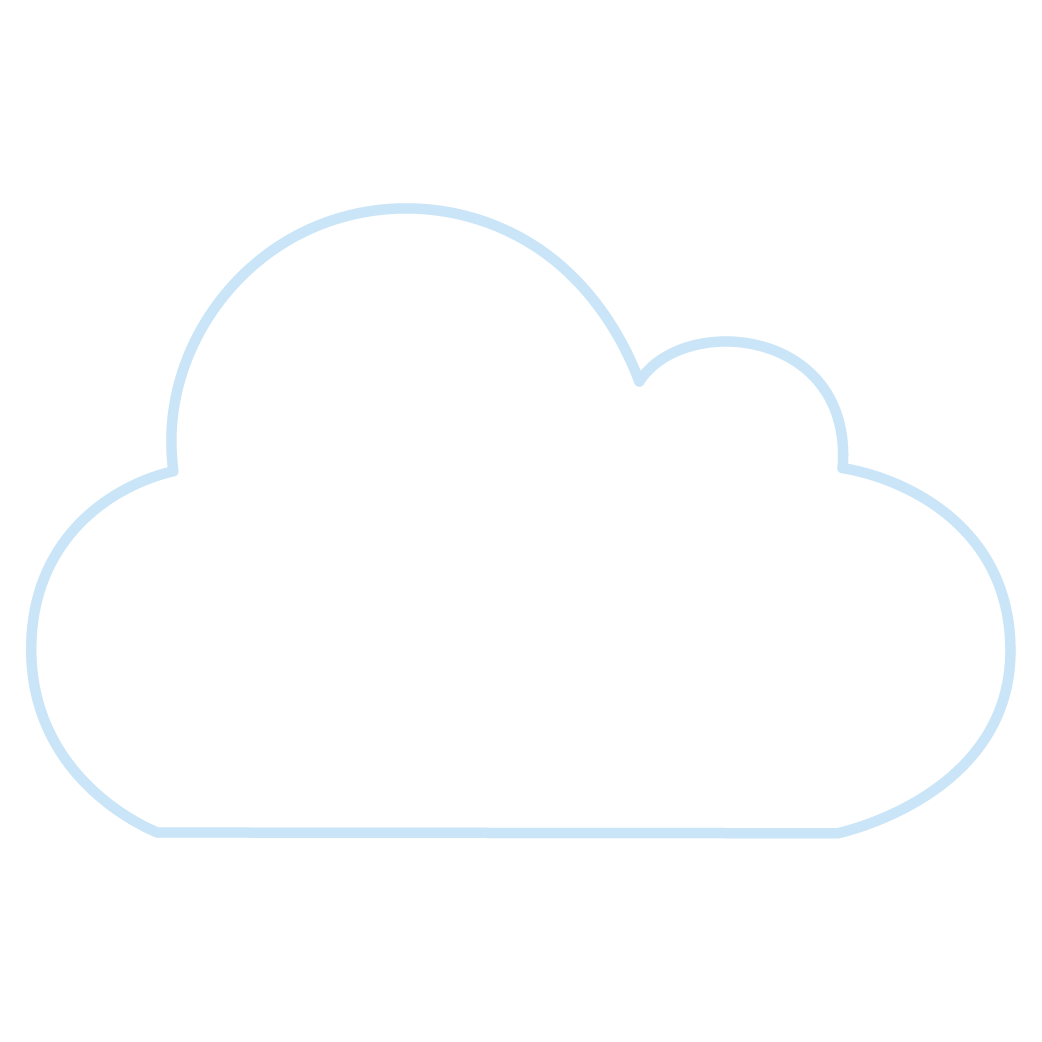 Enterprise security features: AWS Identity and Access Management (IAM), Amazon Cognito, OIDC, API keys
GraphQL façade for any AWS service
Conflict detection and resolution in the cloud
AWS AppSync
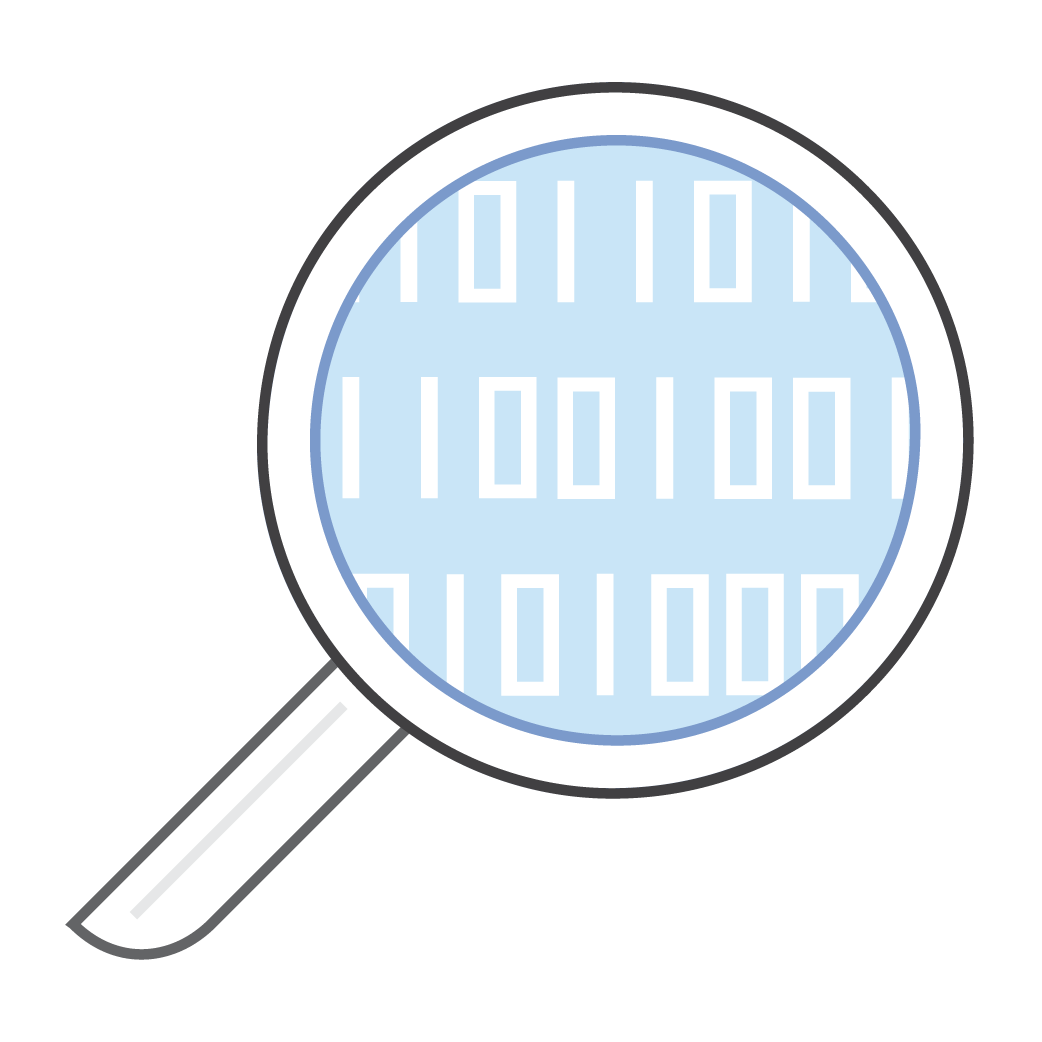 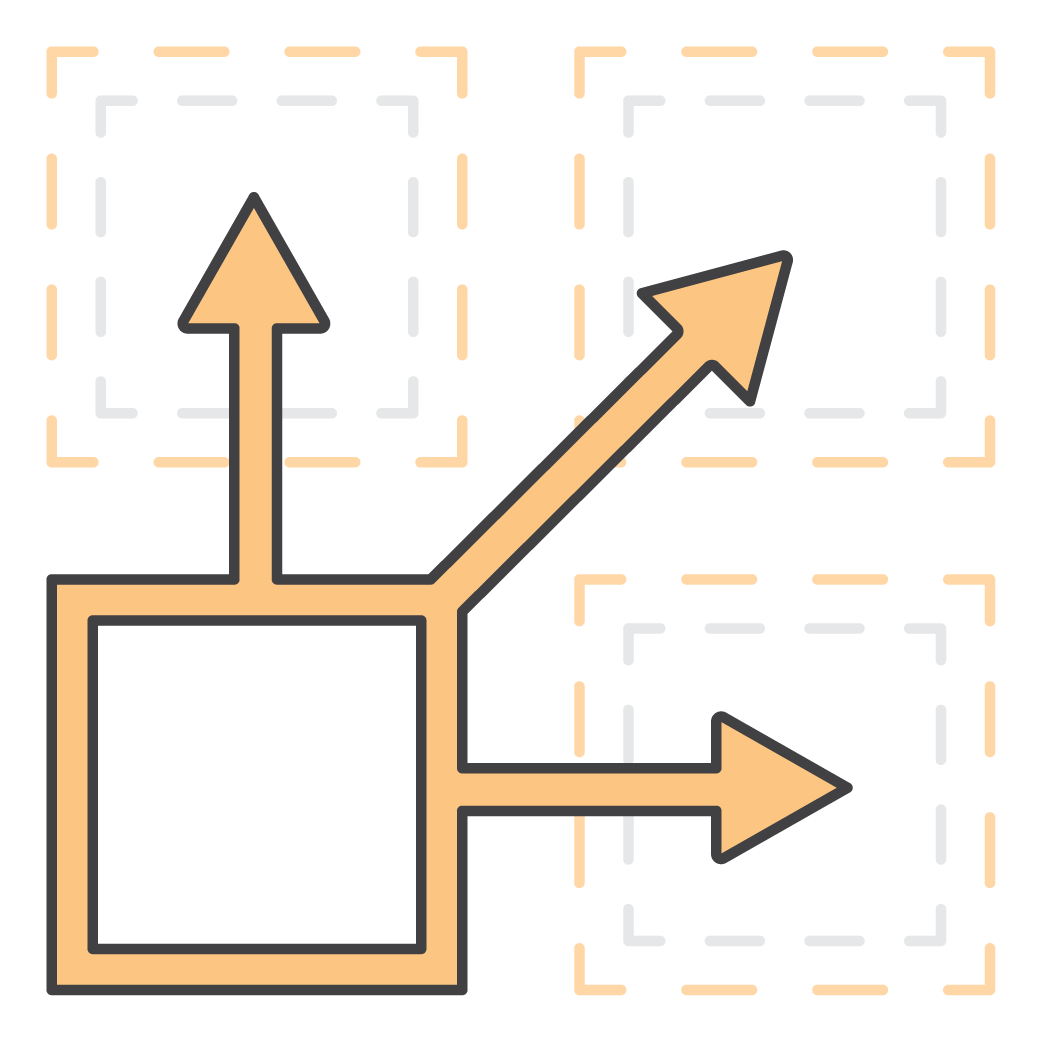 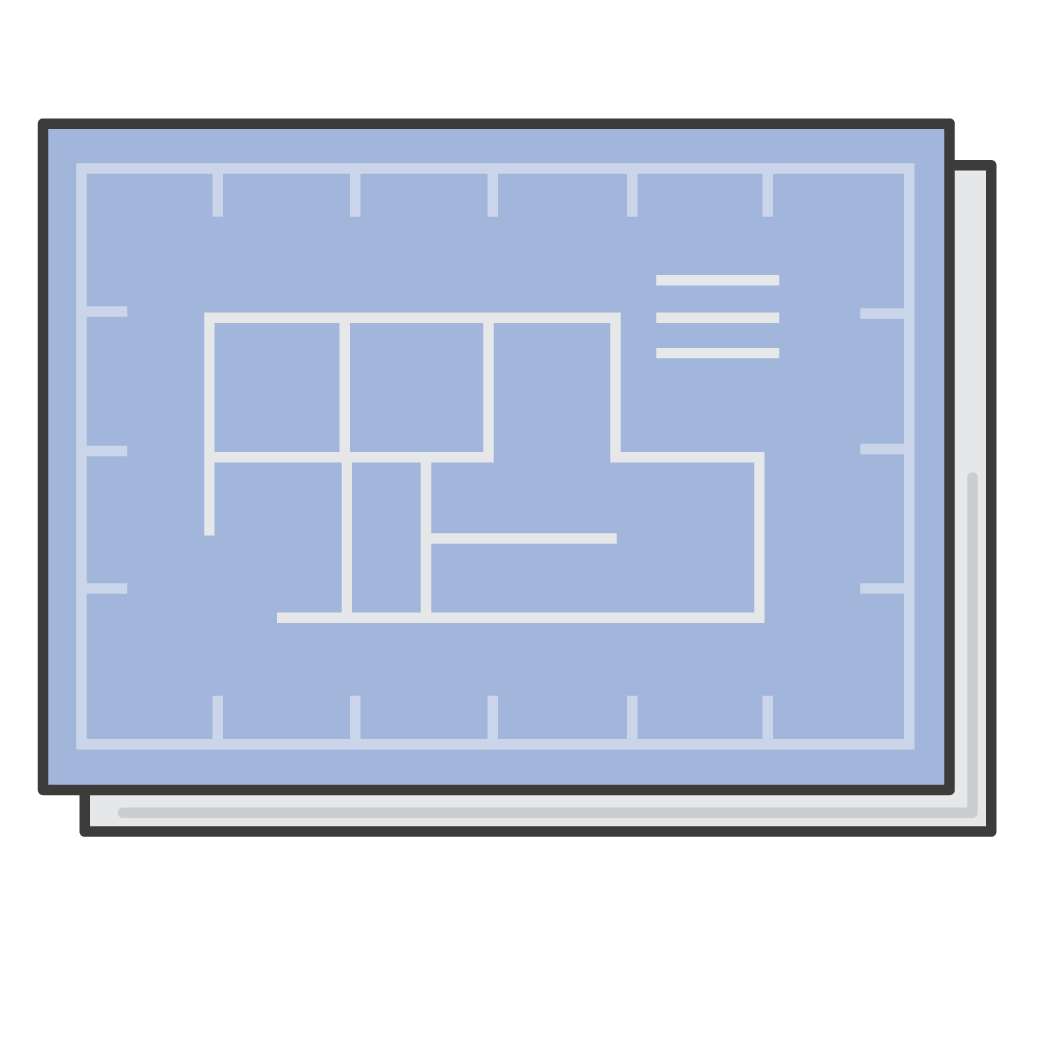 Get many resources from many data sources with a single request
Clients receive the data they ask for. Nothing more, nothing less
Self-documenting APIs with Introspection
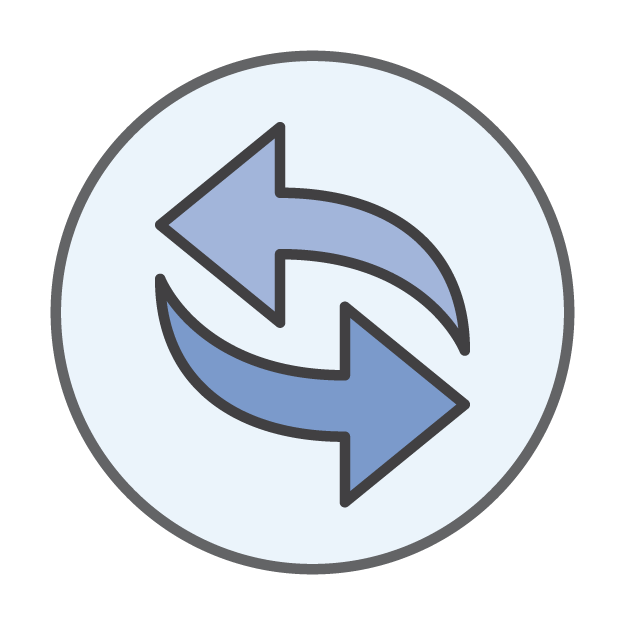 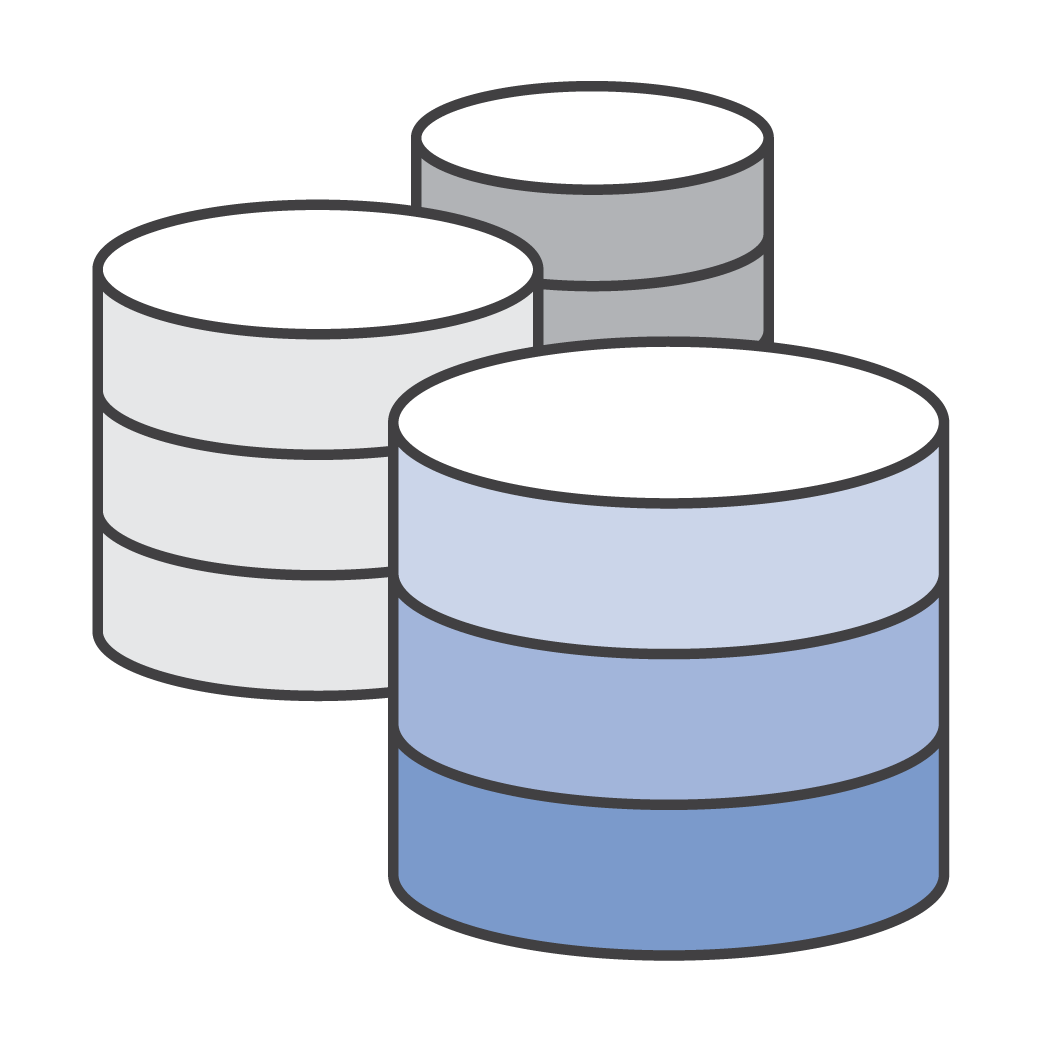 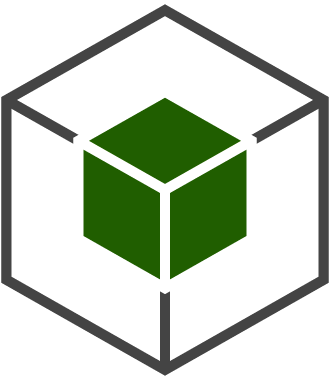 React Native, Android, iOS, and Web (JS) using the Apollo GraphQL client
Data persistence across application restarts
Write-through mutations with Optimistic UI
GraphQL
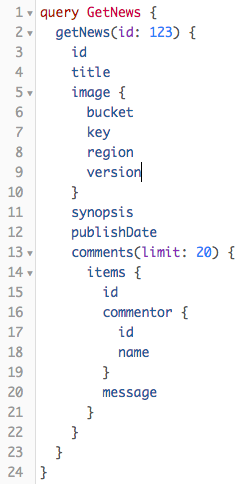 Dynamic response shape
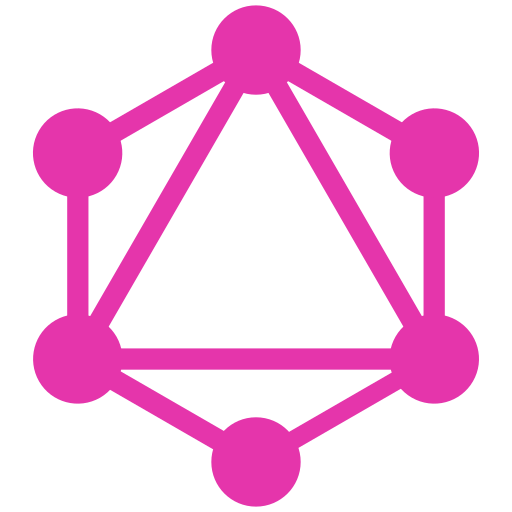 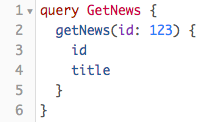 GraphQL call
Go to the repository
https://bit.ly/reinvent2018android
Cloud architecture
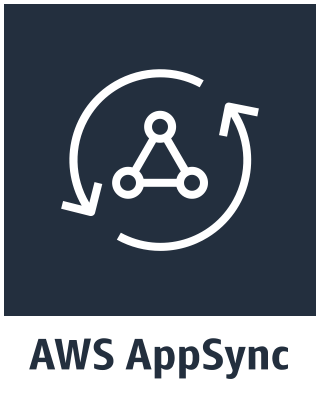 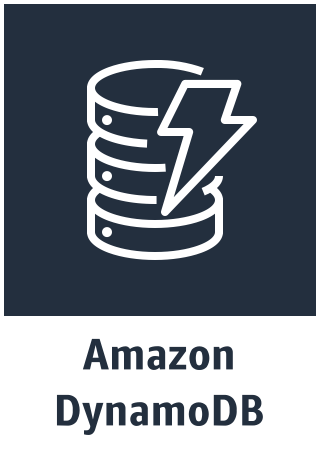 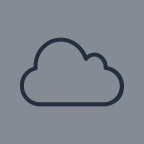 AWS Cloud
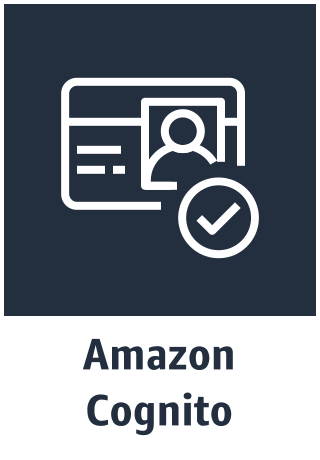 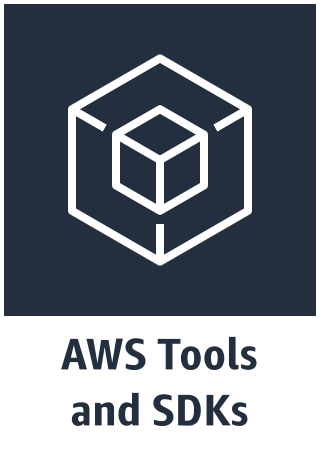 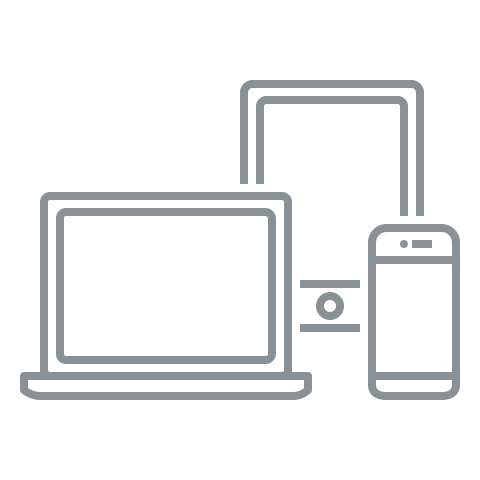 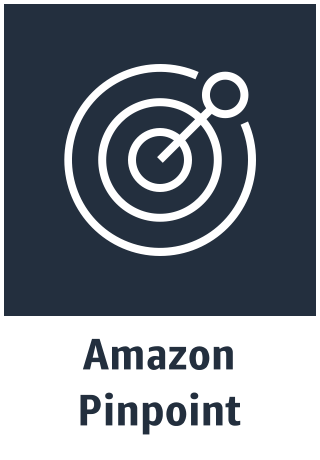 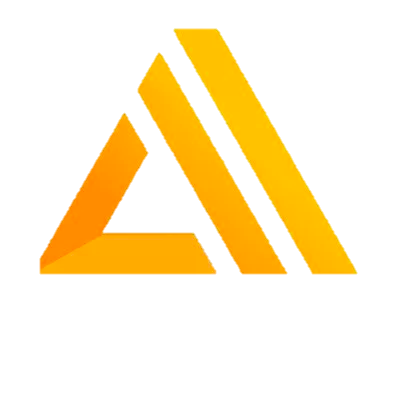 AWS Amplify CLI
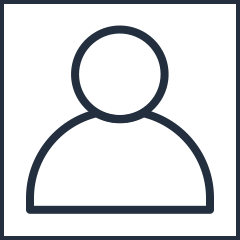 Developer
AWS Amplify CLI
What is AWS Amplify CLI?
Provisions backend resources
Configuration as code

What are we going to do with it?
Model data with GraphQL
Transpile the model into AWS CloudFormation
Minimal GraphQL knowledge required
AWS Amplify CLI
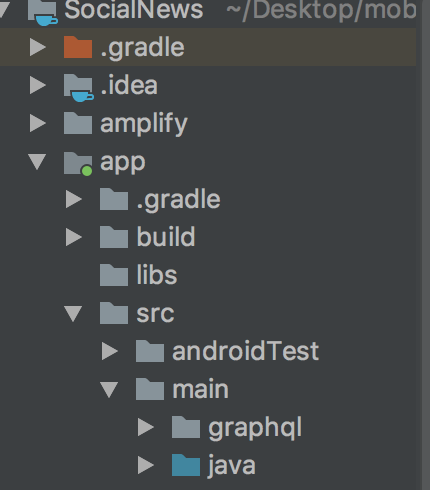 amplify init
Cloud architecture
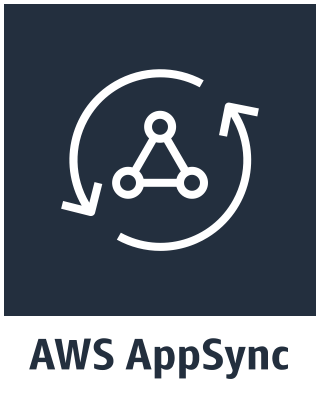 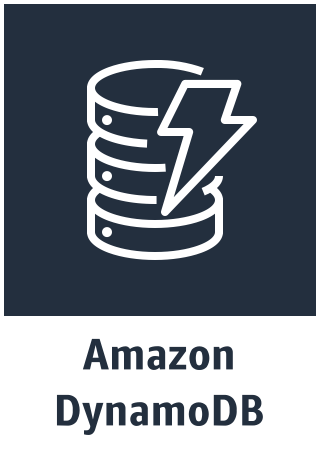 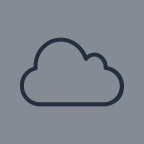 AWS Cloud
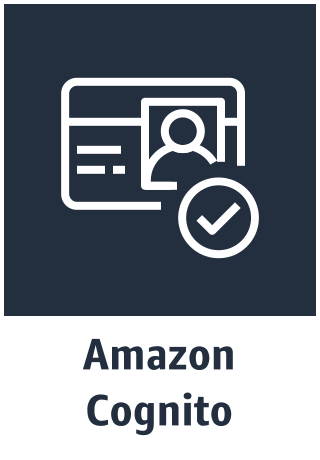 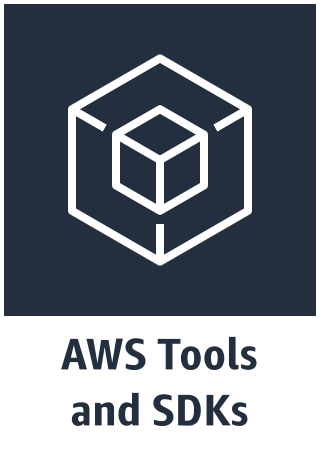 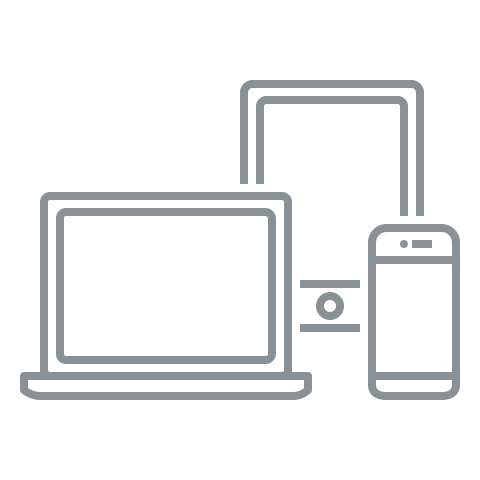 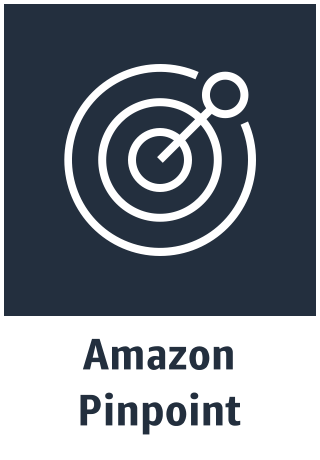 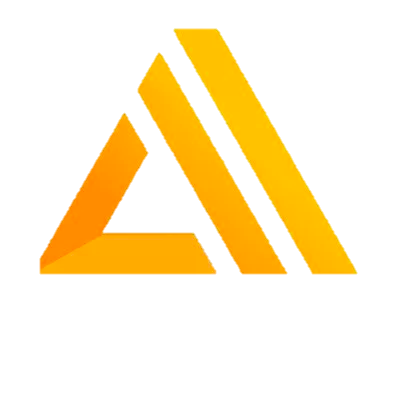 AWS Amplify CLI
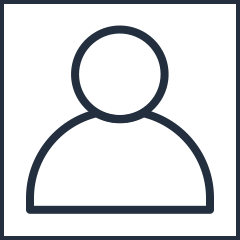 Developer
Cloud architecture
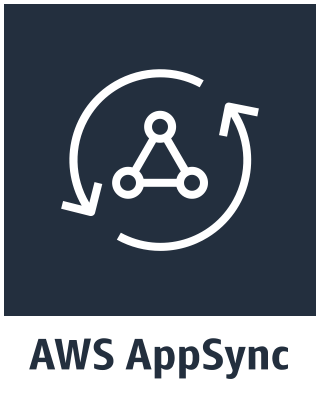 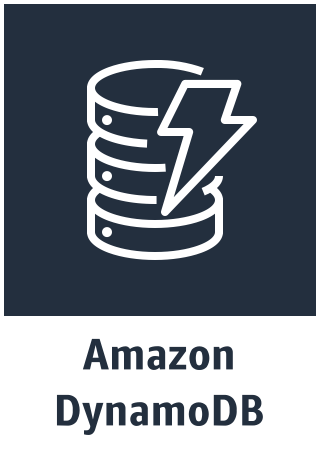 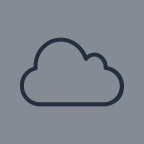 AWS Cloud
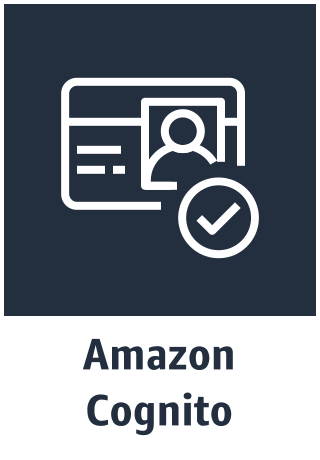 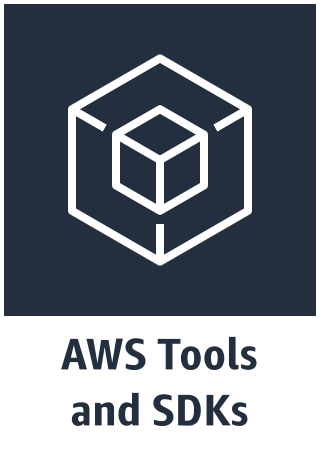 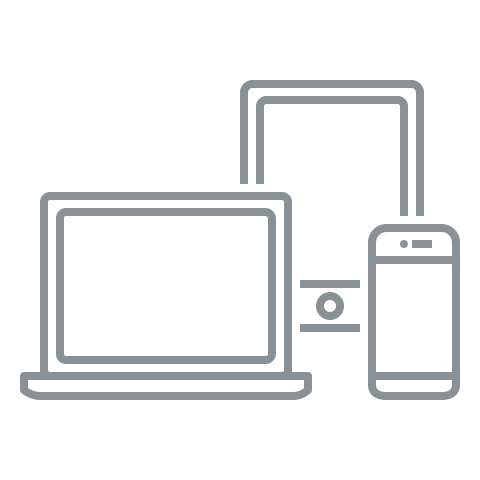 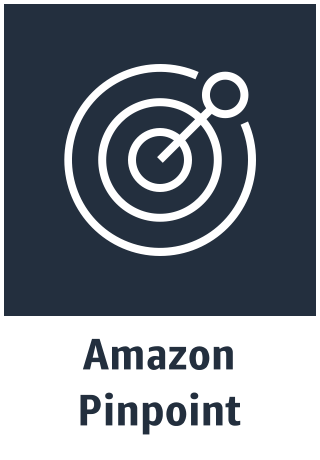 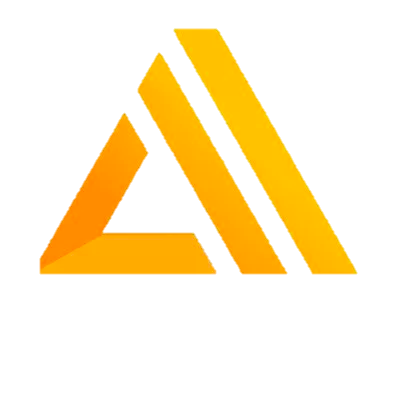 AWS Amplify CLI
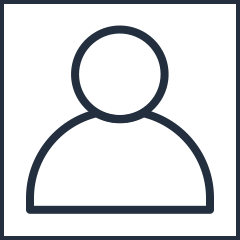 Developer
AWS Amplify CLI
"CredentialsProvider": {    "CognitoIdentity": {        "Default": {            "PoolId": "us-east-1:xxxxxxxx-xxxx-xxxx-xxxxxxxx",            "Region": "us-east-1"        }    }},"CognitoUserPool": {    "Default": {        "PoolId": "us-east-1_xxxxxxxx",        "AppClientId": ”xxxxxxxxxxxxxxxx",        "AppClientSecret": ”xxxxxxxxxxxxxxxxxxxx",        "Region": "us-east-1"    }},
amplify add auth
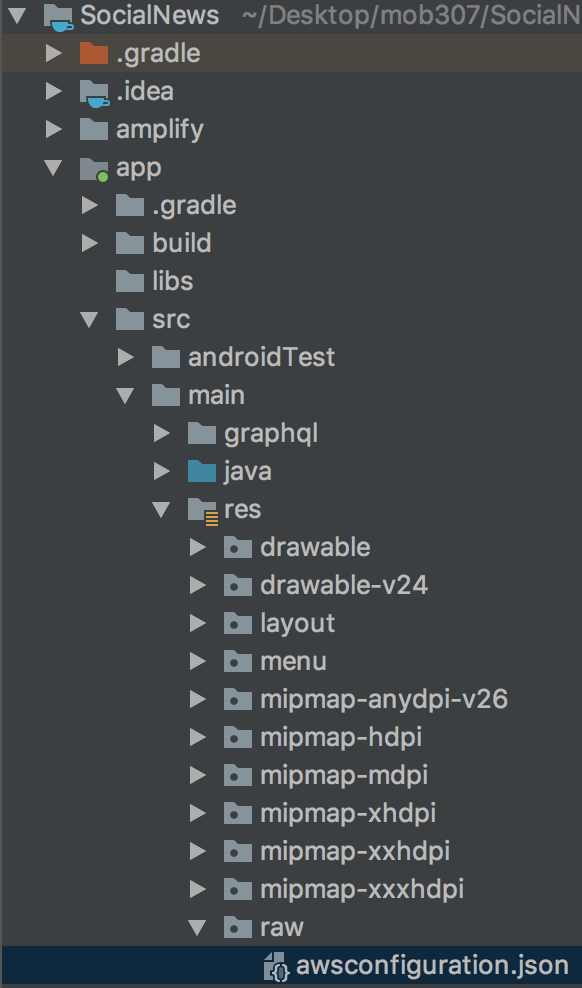 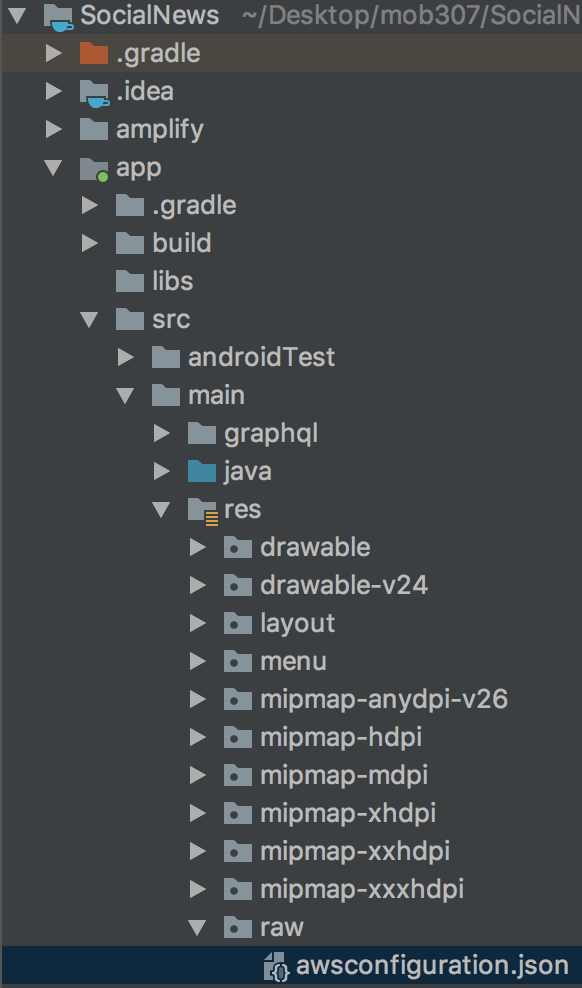 Sign-in with Amazon Cognito
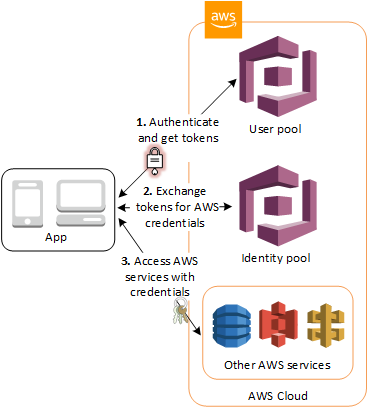 Why is sign-in tough?

Identify your users

Elevate permissions

Personalize the experience
Sign-in code
AWSMobileClient.getInstance().showSignIn(this, new Callback<UserStateDetails>() {    @Override    public void onResult(UserStateDetails result) {        Log.d(TAG, “onResult: “ + result.getUserState());    }    @Override    public void onError(Exception e) {        Log.e(TAG, "onError: ", e);    }});
Cloud architecture
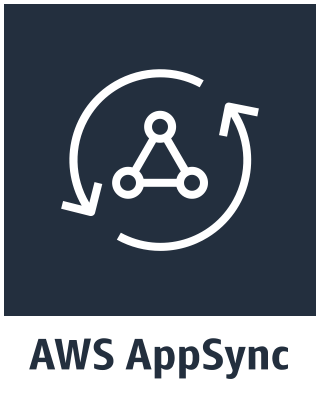 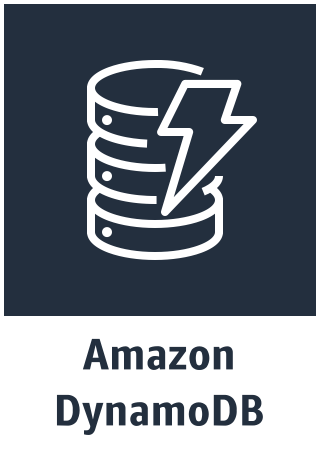 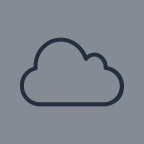 AWS Cloud
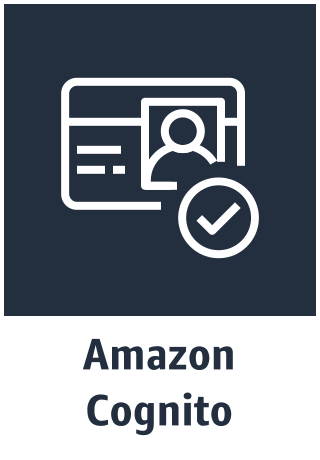 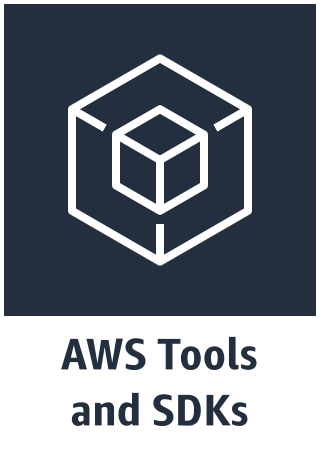 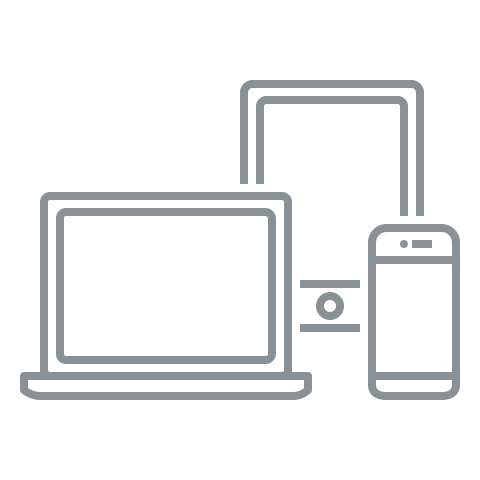 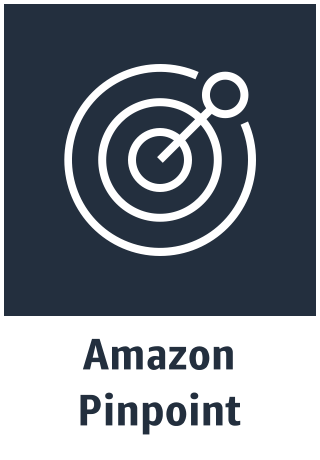 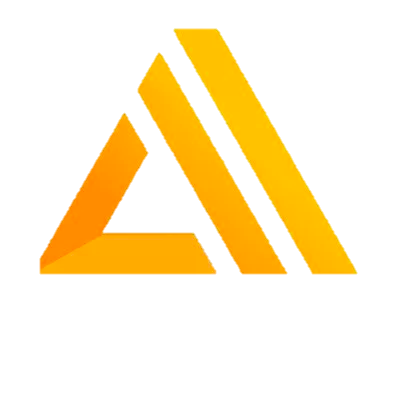 AWS Amplify CLI
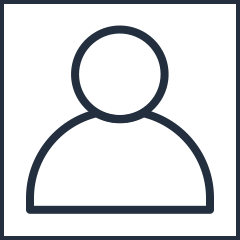 Developer
AWS Amplify CLI
"AppSync": {    "Default": {        "ApiUrl": "https://xxxxxx.appsync-api.us-east-1.amazonaws.com/graphql",        "Region": "us-east-1",        "AuthMode": "API_KEY",        "ApiKey": "da2-xxxxxxxxxxxxxxxx"    }},
amplify add api
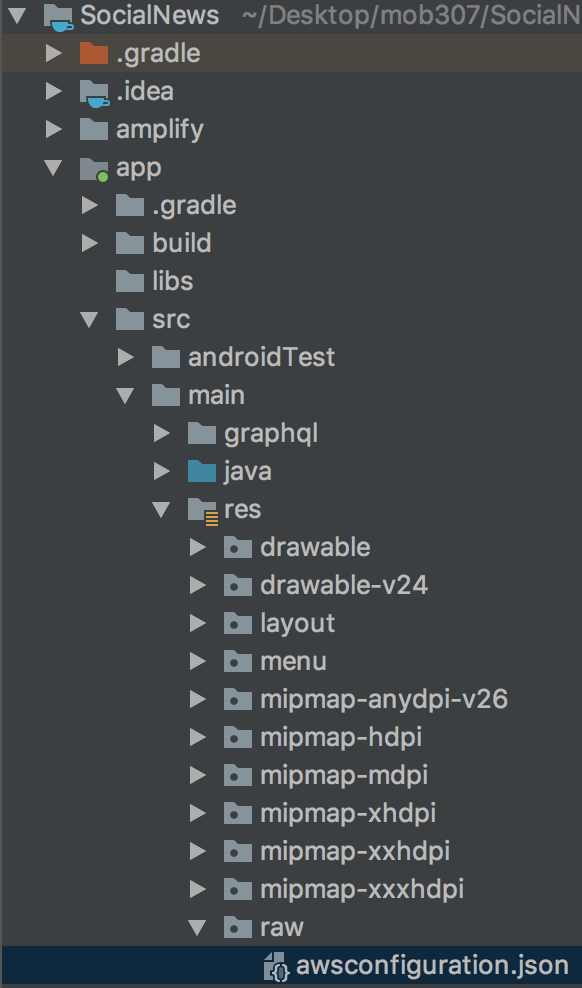 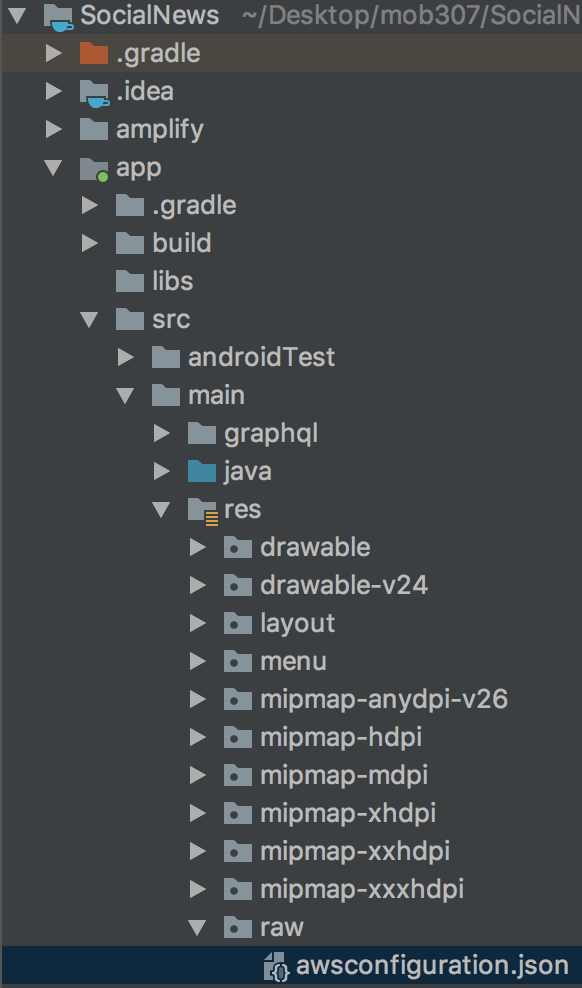 AWS Mobile SDK for Android
GraphQL Actions
Query
Mutation
Subscription

Features
Selection sets
Offline cache
Complex objects
[Speaker Notes: Query – read
Mutation – any write operation
Subscription -]
Query code
GetNewsQuery getNewsQuery = GetNewsQuery.builder().id(newsId).build();client.query(getNewsQuery)        .responseFetcher(AppSyncResponseFetchers.NETWORK_ONLY)        .enqueue(new GraphQLCall.Callback<GetNewsQuery.Data>() {            @Override            public void onResponse(@Nonnull Response<GetNewsQuery.Data> response) {	newsDao.save(news);            }            @Override            public void onFailure(@Nonnull ApolloException e) { }        });
Subscription code
OnCreateCommentSubscription newCommentsSubscription = 	OnCreateCommentSubscription.builder().build();AppSyncSubscriptionCall<OnCreateCommentSubscription.Data> subscriptionWatcher = 	ClientFactory.getAppSyncClient().subscribe(newCommentsSubscription);subscriptionWatcher.execute(
new AppSyncSubscriptionCall.Callback<OnCreateCommentSubscription.Data>() {    @Override    public void onResponse(@Nonnull Response<OnCreateCommentSubscription.Data> response) { }    @Override    public void onFailure(@Nonnull ApolloException e) { }    @Override    public void onCompleted() { }});
Cloud architecture
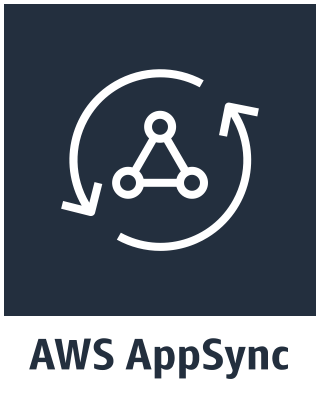 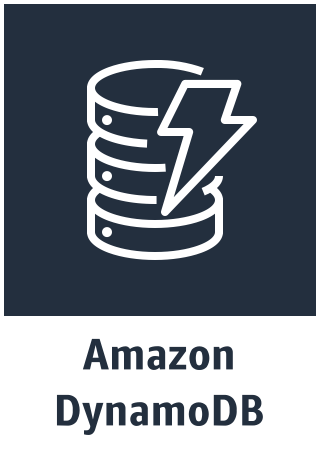 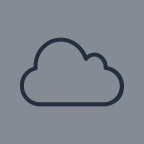 AWS Cloud
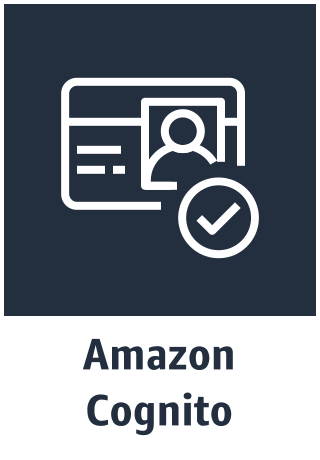 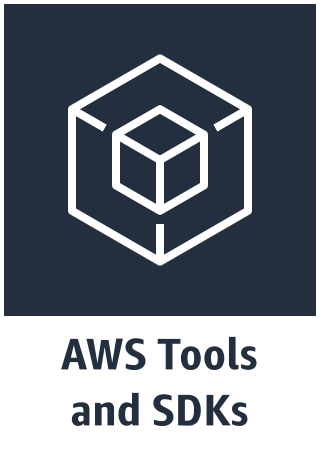 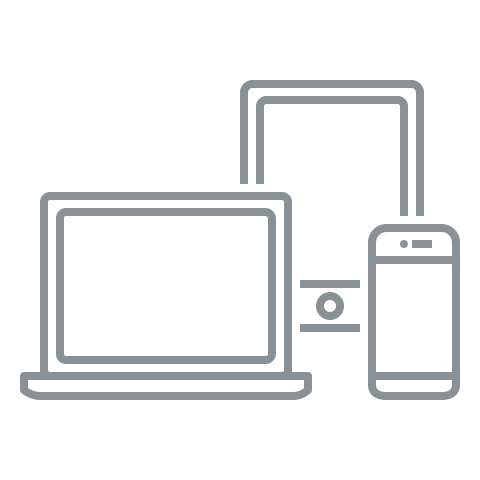 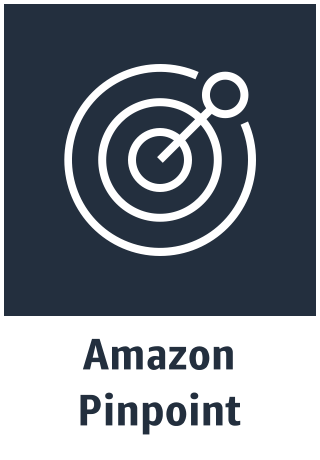 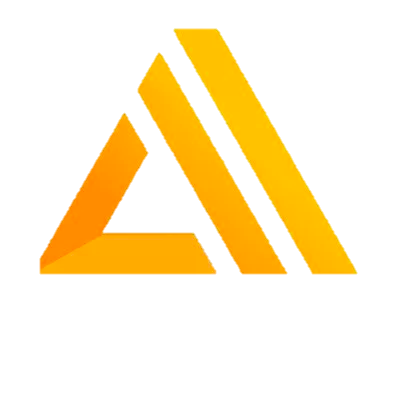 AWS Amplify CLI
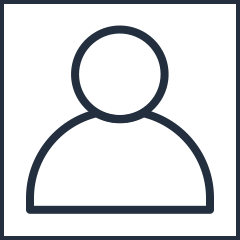 Developer
[Speaker Notes: Let’s take a look at how we are going to achieve this with the architecture of the system.]
AWS Amplify CLI
"PinpointAnalytics": {    "Default": {        "AppId": ”xxxxxxxxxxxxxxxxxxxxxxxx",        "Region": "us-east-1"    }},"PinpointTargeting": {    "Default": {        "Region": "us-east-1"    }},
amplify add analytics
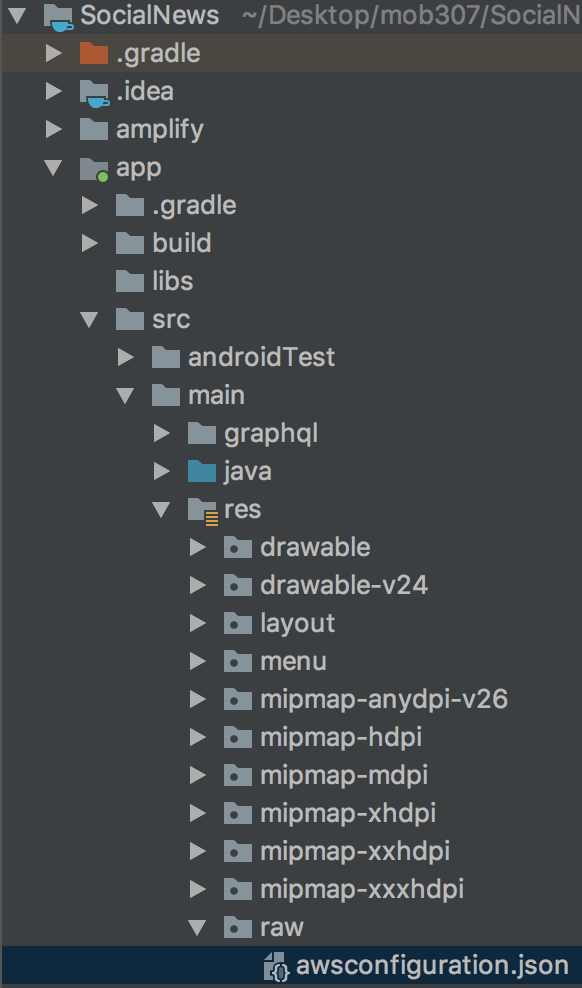 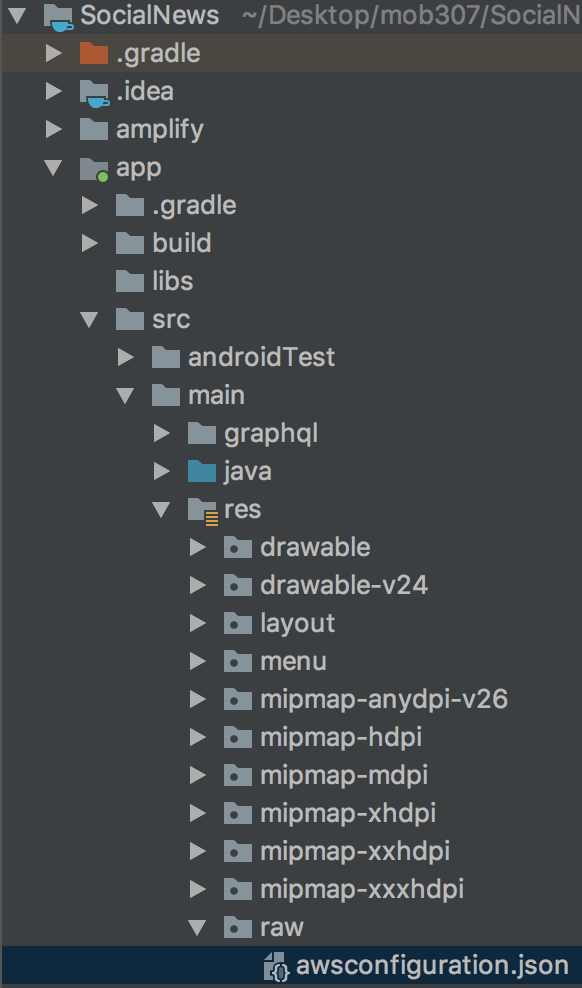 Analytics
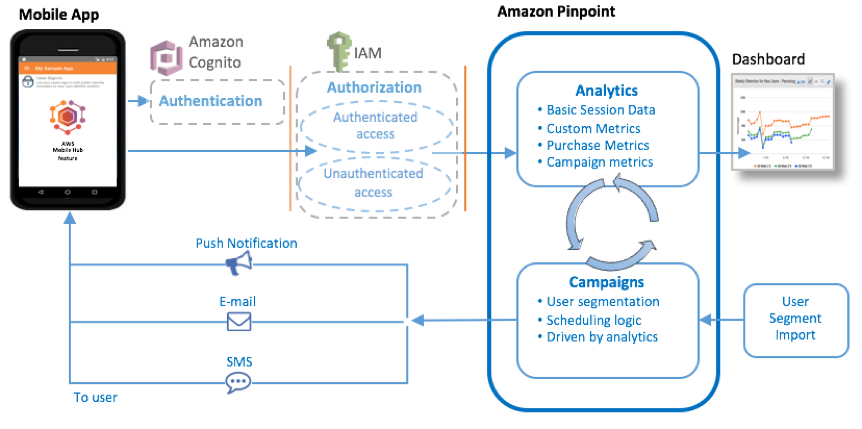 Learn about your users
Engage your users
Analytics code
ClientFactory.getAnalyticsClient().recordEvent(        ClientFactory.getAnalyticsClient().createEvent("ui").withAttribute("clicked", "newsId-" + newsId));
Analytics console
amplify analytics console
Local architecture
Store the data
Keep the data up to date
Prevent memory leaks
Push updates to the UI
Application architecture
Activity
ViewModel
LiveData
LiveData
LiveData
Repository
Model
AWS
Room
AWS Mobile SDKs for Android
Room database
@Database(entities = {News.class}, version = 1, exportSchema = false)public abstract class NewsDatabase extends RoomDatabase {    public abstract NewsDao newsDao();}
Room DAO
@Daopublic interface NewsDao {    @Insert(onConflict = REPLACE)    void save(News news);    @Insert(onConflict = REPLACE)    void save(List<News> news);    @Query("SELECT * FROM news WHERE id = :newsId")    LiveData<News> load(final String newsId);    @Query("SELECT * FROM news")    LiveData<List<News>> list();    @Query("SELECT * FROM news ORDER BY publishDate DESC")    LiveData<List<News>> listByNew();}
Room entity
@Entity(primaryKeys = "id")@TypeConverters({DataConverter.class})public class News {    @NonNull    private String id;    private String title;    private String synopsis;    private String content;    private long publishDate;    private List<Comment> comments;    // Constructurs, getters, and setters
Application architecture
Activity
ViewModel
LiveData
LiveData
LiveData
Repository
Model
AWS
Room
AWS Mobile SDKs for Android
Repository
@Singletonpublic class NewsRepository {    private final NewsDao newsDao;    private AWSAppSyncClient client;    public NewsRepository() {        newsDao = Room.databaseBuilder(ClientFactory.getContext(),                NewsDatabase.class, "news-database").build().newsDao();        client = ClientFactory.getAppSyncClient();    }    public LiveData<News> getNews(final String newsId) {        refreshNews(newsId);        return newsDao.load(newsId);    }
Repository
public void refreshNewsList() {    Log.d(TAG, "Fetching from service, use TTL or other metric to determine staleness");    ListNewssQuery listNewssQuery = ListNewssQuery.builder().build();    client.query(listNewssQuery)            .responseFetcher(AppSyncResponseFetchers.NETWORK_ONLY)            .enqueue(new GraphQLCall.Callback<ListNewssQuery.Data>() {                @Override                public void onResponse(@Nonnull Response<ListNewssQuery.Data> response) {
	   newsDao.save(newsList);                }                @Override                public void onFailure(@Nonnull ApolloException e) {                    Log.e(TAG, "Failed to refresh news item", e);                }            });}
Application architecture
Activity
ViewModel
LiveData
LiveData
LiveData
Repository
Model
AWS
Room
AWS Mobile SDKs for Android
View model
public class NewsViewModel extends ViewModel {    private LiveData<News> news;    private NewsRepository newsRepo;    public LiveData<News> getNews(final String newsId) {        return newsRepo.getNews(newsId);    }    public LiveData<List<News>> getNewsList() {        return newsRepo.getNewsList();    }}
Application architecture
Activity
ViewModel
LiveData
LiveData
LiveData
Repository
Model
AWS
Room
AWS Mobile SDKs for Android
View
public class MainActivity extends AppCompatActivity {    @Override    protected void onCreate(Bundle savedInstanceState) {        super.onCreate(savedInstanceState);        setContentView(R.layout.activity_main);        viewModel = ViewModelProviders.of(this).get(NewsViewModel.class);        viewModel.getNewsList().observe(this, newsList -> mAdapter.setNews(newsList));    }
What we learned today
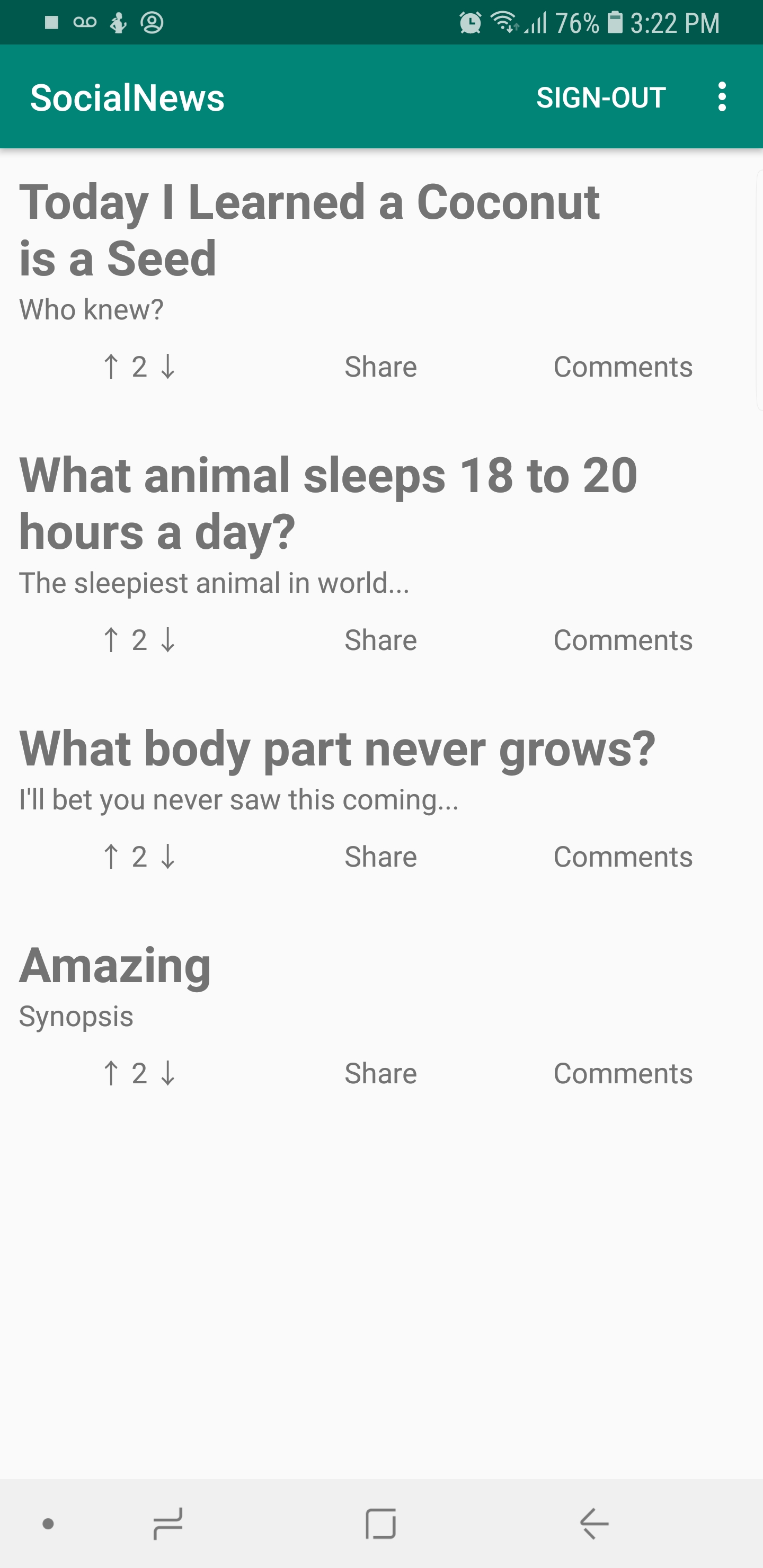 Responsive

Cache for speed and offline

Efficient network usage

Data-driven UI updates

https://bit.ly/reinvent2018android
What we learned today
Serverless for scale

Respect the user

Analytics
Min Bi
bimin@amazon.com